VASCULAR  ACCESS
ESSAM M. MANAA
Assisstant Professor and Consultant
Department of Anesthesia
KKUH, KSU, RIYADH
Lecture Objectives..
Examine the construction of the commonly used venous catheters.
Anatomical considerations regarding peripheral and central venous access.
Prepare and set-up an IV infusion set.  
What are the different sites suitable for central venous catheter  and arterial catheter placement?
Universal precautions.
Indications and complications of central venous access
Indications and complications of arterial access
Medical Asepsis
Removal or destruction of disease-causing organisms or infected material

Sterile technique (surgical asepsis) 

Clean technique
Disinfectants & Antiseptics
Chemical agents used to kill specific microorganisms

Disinfectants
Used on nonliving objects
Toxic to living tissue
(Chlorine  boiling,
filtration and ultraviolet irradiation)

Antiseptics
Applied to living tissue
More dilute to prevent cell damage  (Chlorhexidine  polyvidone-iodine   Ethanol)
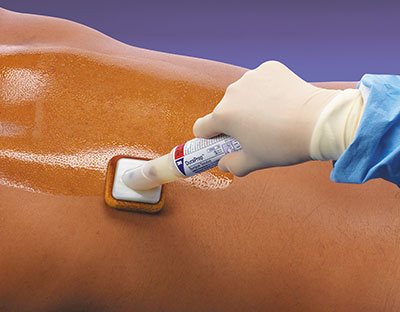 Universal Precautions
Universal standard precautions on every patient
Observe hand washing and gloving procedures

Face shields indicated during  clean  procedures

Sterile gowns plus above all for sterile procedures.
Types of IV Catheters
Hollow needles
Butterfly type

Indwelling plastic catheter over hollow needle

Indwelling plastic catheter inserted through a hollow needle
Intracath
Peripheral IV Insertion
Common sites:
Hands and arms
Antecubital fossa (AC space)
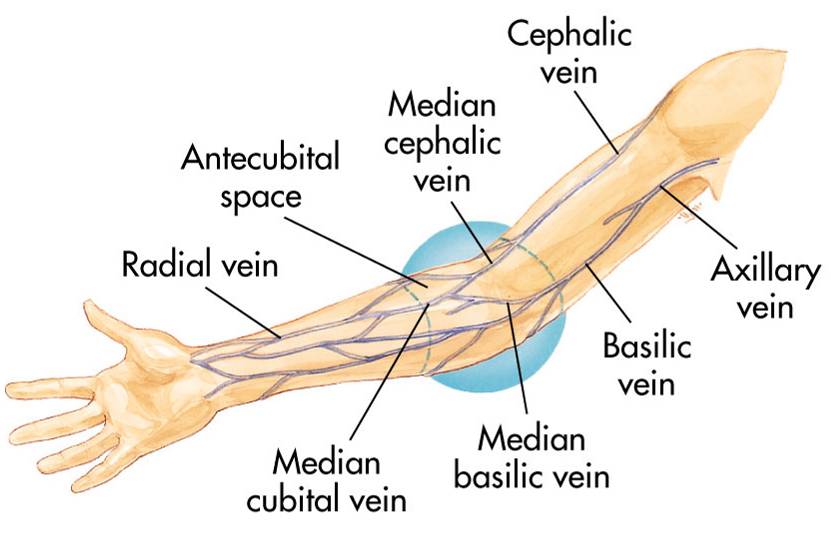 Peripheral IV Insertion
Alternate sites:
Long saphenous veins
External jugular veins
Embolism and infection rates higher
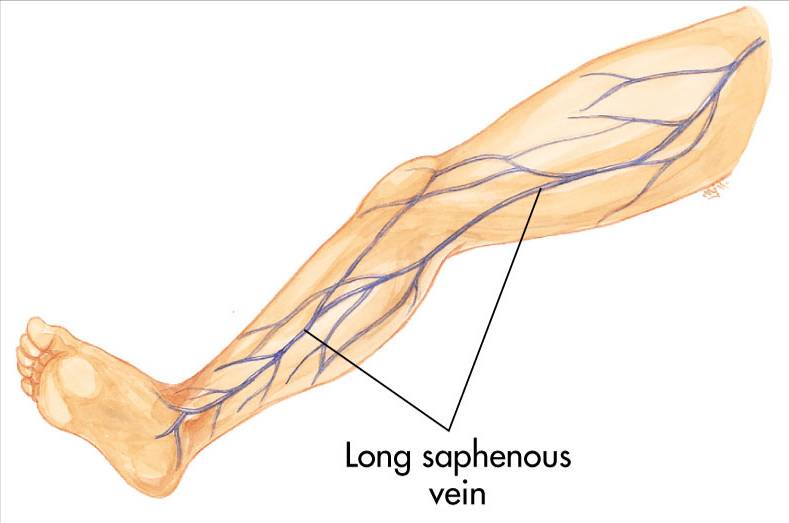 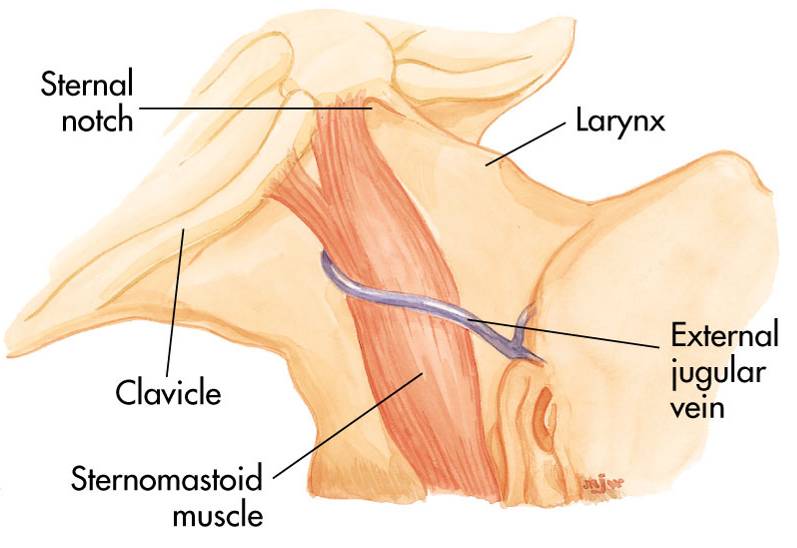 Peripheral IV Insertion
Avoid sites that have injury or disease: 
Trauma
Dialysis fistula
History of mastectomy
Peripheral IV Procedure
Explain procedure 

Assemble equipment

Inspect fluid for contamination, appearance, and expiration date

Prepare infusion set
Attach infusion set to bag of solution
Peripheral IV Procedure
Clamp tubing and squeeze reservoir on  infusion set until it fills half way

Open clamp and flush air from tubing

Close clamp

Maintain aseptic technique
Peripheral IV Procedure
Put on gloves 

Select site

Apply tourniquet 

Prepare site

Cleanse area
Peripheral IV Procedure
Stabilize vein

Apply pressure and tension to point of entry
Peripheral IV Insertion
Bevel of the needle up 

Pass needle through skin into vein from side or directly on top
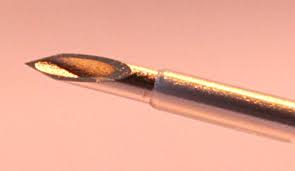 Peripheral IV Procedure
Advance needle and catheter about 2 mm past point where blood return is seen in hub of needle

Slide catheter over needle and into vein
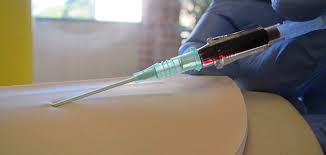 Peripheral IV Procedure
Withdraw needle while stabilizing  catheter

Lock in protective sheath if present

Apply pressure on proximal end of  catheter to stop escaping blood

Obtain blood samples if needed
Peripheral IV Procedure
Release tourniquet 

Attach IV tubing
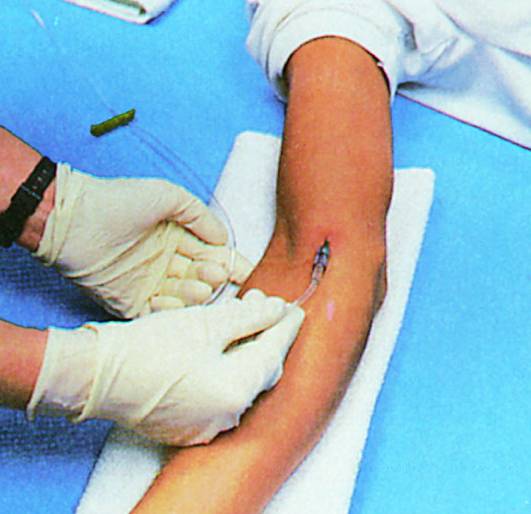 Peripheral IV Procedure
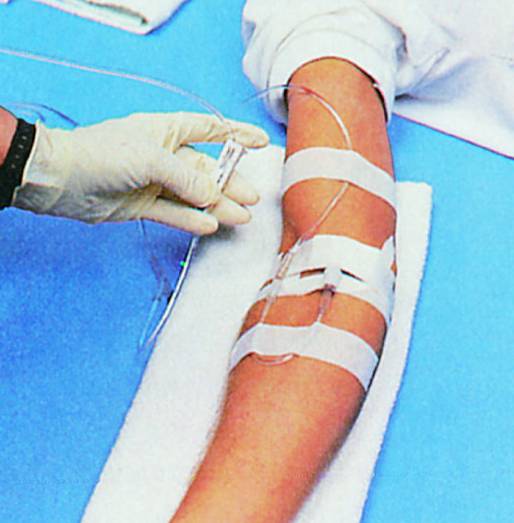 Open tubing clamp and allow fluid infusion to begin at prescribed flow rate
Peripheral IV Procedure
Cover puncture site dressing
Antibiotic ointment if indicated by protocol

Anchor tubing

Secure catheter

Document procedure

Monitor flow
Local Complications
Pain and irritation
Extravasation and Infiltration
Phlebitis
Thrombophlebitis
Hematoma 
Venous spasm
Cellulitis
Infiltration
Poor vein or site selection

Irritating solution inflames vein’s intima 

Improper cannula size

High delivery rate or pressure
Dislodgement of catheter or needle cannula during venipuncture

Puncture of vein wall during venipuncture

Leakage of solution into  surrounding tissue from  insertion site

Poorly secured IV
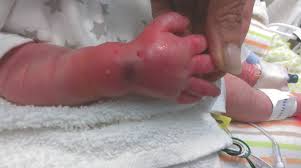 Infiltration—Management
Lower fluid reservoir to check for presence of backflow of blood into the tubing
Absence of backflow suggests infiltration
Discontinue IV infusion
Remove needle or catheter
Apply a pressure dressing to the site
Choose new site 
Initiate IV therapy with new equipment
Document
Central Venous Access
Requires special training

Authorization from medical direction

Not for rapid fluid replacement in pre-hospital setting

Within scope of paramedic practice in some EMS systems
Central Venous Access
Common Sites include:

Femoral vein
Internal jugular vein
Subclavian vein
Central Venous Access
Prepare as for peripheral veins
Sterile procedure

Success depends on:
Patient's body position
Knowledge of anatomy 
Familiarity with the procedure and equipment
Femoral Vein Anatomy
Femoral Vein Cannulation
Internal Jugular Vein Anatomy
Internal Jugular Vein Cannulation
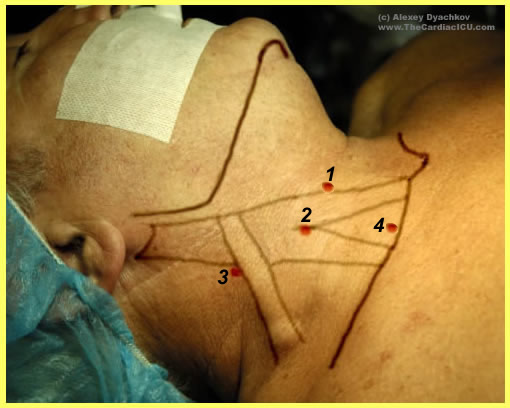 Subclavian Vein Anatomy
Subclavian Vein Cannulation
Central Venous Access
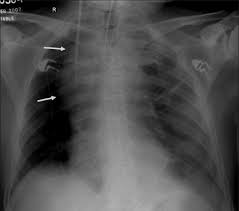 Central Venous Access
Indications 

Available when peripheral vessels collapse
Access to central pressure measurements
In-hospital procedure
Safer vasopressor administration
Central Venous Access
Disadvantages

Excessive time for placement
Sterile technique 
Special equipment 
Skill deterioration
High complication rate 
Pneumothorax, arterial injury, abnormal placement
Chest x-ray should be obtained immediately
Systemic Complications
Contamination and infection

Hypersensitivity reactions

Sepsis

Emboli (blood clot, air, and catheter)
Air Embolism
Uncommon but can be fatal (coronary –cerebral – systemic)

Air enters bloodstream through catheter tubing

Risk greatest with catheter in central circulation
Negative pressure may pull air in
Air Embolism
Air can enter circulation 
During catheter insertion
If tubing is disconnected

If enough air enters the heart chamber:
Blood flow is impeded 
Shock develops
Air Embolism
Signs and symptoms
Hypotension
Cyanosis
Weak and rapid pulse
Loss of consciousness
Air Embolism
Management
Close the tubing
Turn patient on left side with head down
Check tubing for leaks
Administer100% Oxygen
Notify medical direction
Complications—Central Veins
Femoral vein
Local complications
Systemic complications

Internal jugular and subclavian veins
Local complications
Systemic complications
Indwelling Vascular Devices
Heparin or saline lock
Indwelling Vascular Devices
Single-, dual-, and triple-lumen catheters
Ultrasound guided IV  insertion
Ultrasound guided CVC insertion
Arterial Line Placement
Provide continuous blood pressure (BP) monitoring 



Arterial blood sampling
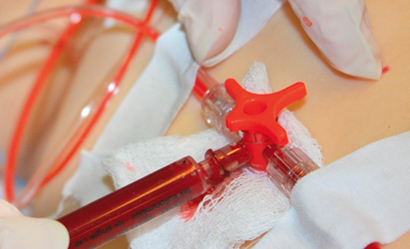 Arterial line placement Indications
Continuous arterial BP monitoring - more accurate than NIBP

Inability to use indirect BP monitoring (eg, in patients with severe burns or morbid obesity)

Frequent blood sampling

Frequent arterial blood gas sampling
Contraindications for arterial line                    placement
Absolute
Relative
Absent pulse
Thromboangiitis obliterans (Buerger disease)
Inadequate circulation to the extremity
Raynaud syndrome
Anticoagulation
Atherosclerosis
Coagulopathy
Inadequate collateral flow
Infection at the cannulation site
Partial-thickness burn at the cannulation site
Previous surgery in the area
Synthetic vascular graft
Technical Considerations
Requires appropriate knowledge of the anatomy and procedural skills.

Arterial line placement is considered a safe.

Major complications that is below 1%.
Common site of cannulation :

radial, ulnar, brachial, axillary, posterior tibial, femoral, and dorsalis pedis arteries.
Allen test
The Allen test is a worldwide used test to determine whether the patency of the radial or ulnar artery is normal. 

It is performed prior to radial cannulation or catheterization. 

The test is used to reduce the risk of ischemia to the hand.
Allen test
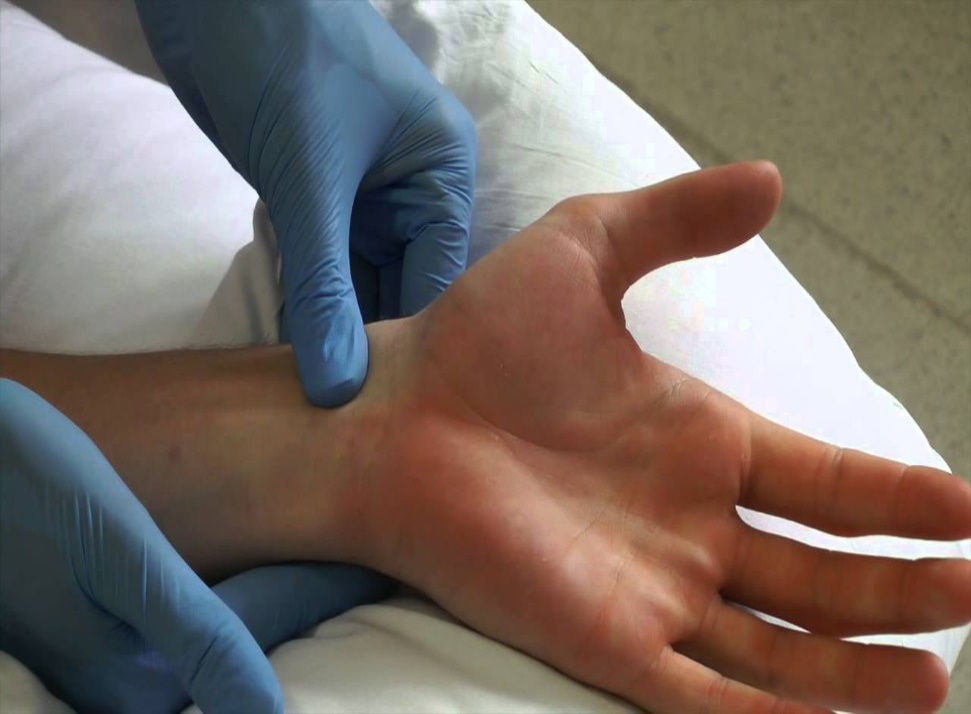 Allen Test
Positive modified Allen test – hand flushes within 5-15 seconds it indicates that the ulnar artery has good blood flow; this normal flushing of the hand is considered to be a positive test.

Negative modified Allen test – If the hand does not flush within 5-15 seconds, it indicates that ulnar circulation is inadequate or nonexistent; in this situation, the radial artery supplying arterial blood to that hand should not be punctured.
Radial ArteryAatomic consideration
Originates in the cubital fossa from the brachial artery 

At the wrist, the radial artery sits proximal and medial to the radial styloid process and just lateral to the flexor carpi radialis tendon.
Femoral  ArteryAnatomic consideration
Originates at the inguinal ligament from the external iliac artery
 
Medial to the femoral nerve and lateral to the femoral vein and lymphatics.
Arterial Line PlacementEquipment
Sterile gloves
Sterile gauze 
Sterile towels
Chlorhexidine or povidone-iodine skin preparation solution
1% Lidocaine needle
5-mL syringe 
Appropriate-sized cannula for artery
Nonabsorbable suture (3-0 to 4-0)
Adhesive tape or strips
Sterile nonabsorbable dressing
Three-way stopcock
Pressure transducer kit
Pressure tubing
Arm board of appropriate size for the patient (eg, neonate, pediatric, adult)
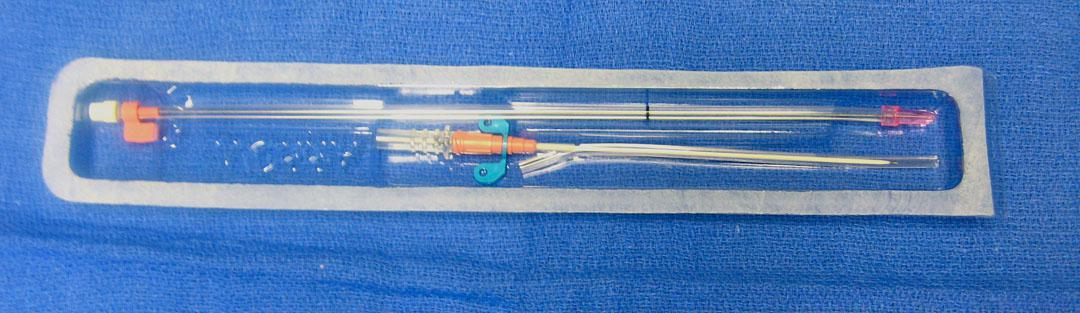 Arterial Line PlacementPatient Preparation
UNCOSCIOS PATIENT
	Anesthesia/ Sedation is not required.

CONSCIOUS PATIENT
	 Provide LA -lidocaine 1%

UNCOPERATIVE  PATIENT
              Sedation or general anesthesia may be required.
Arterial Line PlacementPositioning
The patient is placed in the supine position. 

The arm is placed up on a flat surface in neutral position, with the palm up and the wrist adequately exposed. 

The wrist is dorsiflexed to 30-45° and supported in this position with a towel or gauze under its dorsal aspect
Arterial Line Placement
The most commonly used methods

Catheter over needle

Catheter over wire (including Seldinger technique)
Catheter over needle technique
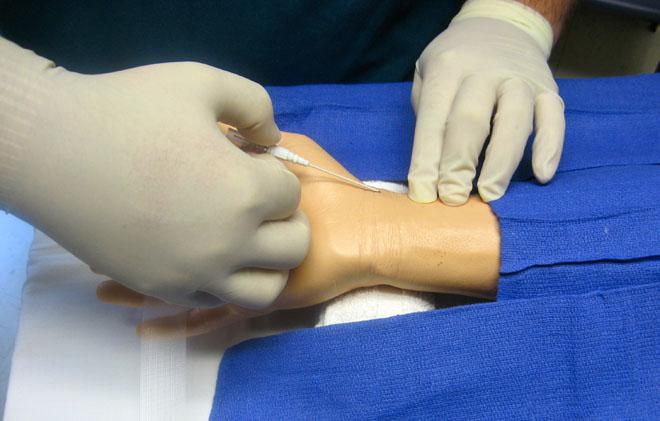 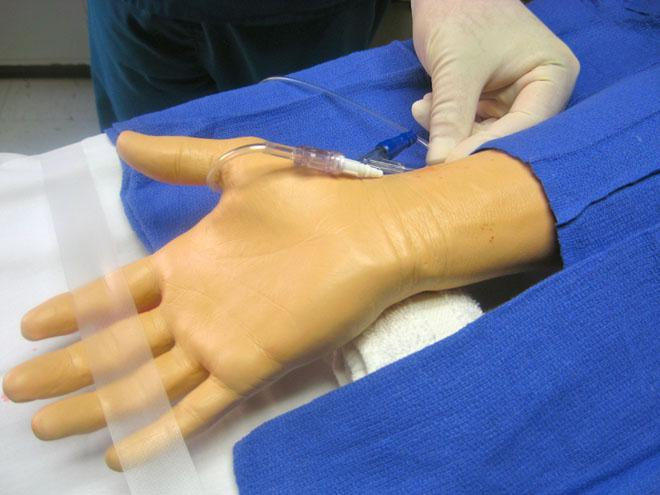 Radial artery cannulation (Seldinger)catheter over guide wire
Complications of arterial line placement
Common
Less common
Temporary radial artery occlusion (19.7%)

Hematoma/bleeding (14.4%)
Localized catheter site infection (0.72%) - The risk increases with the length of time the catheter is in place 
Hemorrhage (0.53%)
Sepsis (0.13%)
Permanent ischemic damage (0.09%)
Pseudoaneurysm formation (0.09%)